Vacation Approvals
How to PowerPoint
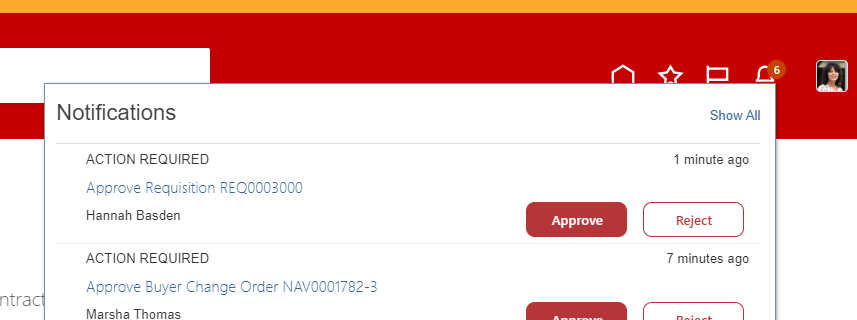 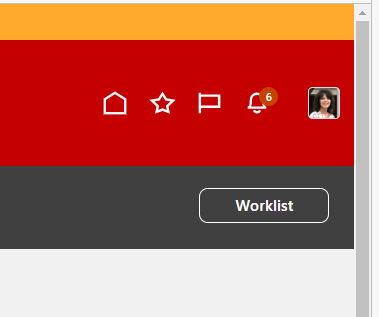 Bell Notification 
Click on Show All
Click on Worklist
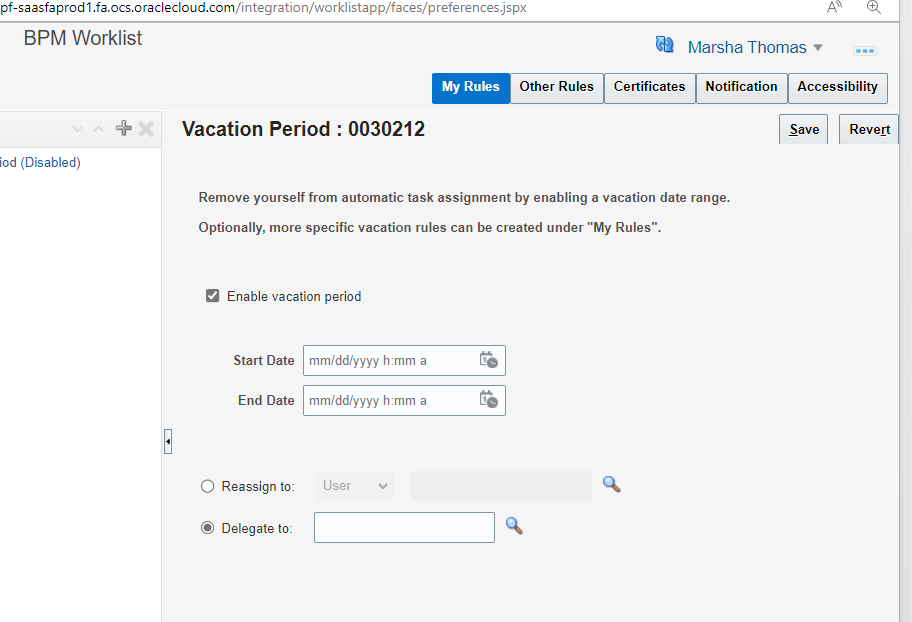 4) Click on drop box next to your name
5) Preferences
6) Enable Vacation Period 
7) Delegate to 
8) Save
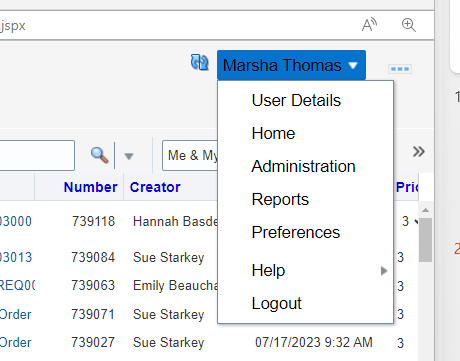